Бюджет для граждан
К проекту решения Котельничской районной Думы
«О бюджете Котельничского муниципального района на 2022 год и на плановый период 2023 и 2024 годов»
Составление проекта районного бюджета основывается на:
Проекте основных направлений бюджетной политики и основных направлений налоговой политики Котельничского района на 2022 год и на плановый период 2023 и 2024 годов;
Прогнозе социально-экономического развития Котельничского района;
Муниципальных программах (проектах муниципальных программ, проектах изменений муниципальных программ) Котельничского района
Особенности формирования районного бюджета
Формирование районного бюджета на 2022 и на плановый период 2023 и 2024 годы осуществлялось в соответствии с задачами, определёнными прогнозом социально-экономического развития района муниципальными программами Котельничского района.
	Планирование районного бюджета осуществлялось в соответствии с методиками прогнозирования поступления доходов, утверждёнными главными администраторами доходов бюджетов бюджетной системы и приказом финансового управления от 19.07.2021 №39 «Об утверждении Порядка и Методики планирования бюджетных ассигнований районного бюджета».
Показатели социально-экономического развития Котельничского района
Основные характеристики районного бюджета, тыс. рублей
Бюджет – план доходов и расходов государства, субъекта Российской Федерации, муниципального образования, необходимый для обеспечения выполнения ими своих обязательств
*Первоначальный прогноз
ДОХОДЫ
Доходы районного бюджета, тыс. рублей
2020 год (отчет)
2021 год*
2022 год
2023 год
2024 год
Налоговые доходы
сумма налоговых доходов и удельный вес налоговых доходов в объеме налоговых и неналоговых доходов
77,9%
55968,1
тыс. рублей
79,3%
54623,8
тыс. рублей
78,7%
61524,1
тыс. рублей
79,2%
64333,8
тыс. рублей
79,4%
66937,0
тыс. рублей
Неналоговые доходы
сумма неналоговых доходов и удельный вес неналоговых доходов в объеме налоговых и неналоговых доходов
22,1%
15892,7
тыс. рублей
21,3%
16604,7
тыс. рублей
20,8%
16861,6
тыс. рублей
20,6%
17320,3
тыс. рублей
20,7%
14285,8
тыс. рублей
*Первоначальный прогноз
Объем и структура налоговых доходов
61524,1тыс. руб. – всего налоговых доходов.
Это составляет 15,0% в общем объеме доходов.
64333,79тыс. руб. – всего налоговых доходов.
Это составляет 16,3% в общем объеме доходов.
66937,0 тыс. руб. – всего налоговых доходов.
Это составляет 16,8% в общем объеме доходов.
Налог на доходы физических лиц
25039,4
тыс. руб.
22461,1
тыс. руб.
23670,4
тыс. руб.
20131,7
тыс. руб.
Налог на доходы физических лиц (НДФЛ) – основной вид прямых налогов. Исчисляется в процентах от совокупного дохода физических лиц за вычетом документально подтверждённых расходов в соответствии с действующим законодательством.
Доходы, облагаемые НДФЛ
Вознаграждение за выполнение трудовых или иных обязанностей;
От продажи имущества, находившегося в собственности менее 3 лет;
От сдачи имущества в аренду;
Доходы от источников за пределами РФ;
Доходы в виде разного рода выигрышей;
Иные доходы.
Доходы, необлагаемые НДФЛ
Доходы от продажи имущества, находившегося в собственности более трех лет;
Доходы, полученные в порядке наследования;
Доходы, полученные по договору дарения от члена семьи и (или) близкого родственника в соответствии с Семейным кодексом РФ (от супруга, родителей и детей, в  том числе усыновителей и усыновленных, дедушки, бабушки и внуков, полнородных и не полнородных (имеющих общих отца или мать) братьев и сестер);
Иные доходы.
Доля поступлений налога в общем объеме налоговых и неналоговых доходов районного бюджета в 2022, 2023 и 2024 годах
28,7%
29,2%
29,7%
2022
2023
2024
*Первоначальный прогноз
Доходы от акцизов на нефтепродукты
6403
тыс. руб.
6487
тыс. руб.
6297
тыс. руб.
5318,1
тыс. руб.
Доля поступлений акцизов в общем объеме налоговых и неналоговых доходов районного бюджета в 2022, 2023 и 2024 годах
Акциз – один из видов налога, представляющий не связанный с получением дохода продавцом косвенный налог на продажу определенного вида товаров массового потребления. Акциз включается в цену товара. Чаще всего акцизным налогом облагаются винно-водочные изделия, табачные изделия, деликатесы, предметы роскоши, нефтепродукты. Плательщики акциза являются потребители, приобретающие товары, которые облагаются акцизным сбором.
8,1%
7,9%
7,7%
2021
2022
2023
*Первоначальный прогноз
Налоги на совокупный доход
Доля поступлений налогов на совокупный доход  в общем объеме налоговых и неналоговых доходов районного бюджета в 2022, 2023 и 2024 годах
В районный бюджет от субъектов малого и среднего бизнеса поступают платежи по налогу, взимаемому в связи с применением упрощенной системы налогообложения, единому сельхоз налогу, налогу по патентной системе налогообложения
32,8%
33,3%
33,3%
2022
2023
2024
*Первоначальный прогноз
Налоги на имущество
7361,9тыс. руб.
7160,0
тыс. руб.
7253,1
тыс. руб.
6735,4
тыс. руб.
Налог на имущество организаций
Объектами налогообложения для российских организаций признается недвижимое имущество (в том числе имущество, переданное во временное владение, в пользование, распоряжение, доверительное управление, внесенное в совместную деятельность или полученное по концессионному соглашению)
Доля поступлений налога на имущество в общем объеме налоговых и неналоговых доходов районного бюджета в 2022, 2023 и 2024 годах
9,2%
8,9%
8,7%
2022
2023
2024
*Первоначальный прогноз
Объем и структура неналоговых доходов
16861,6 тыс. руб. – всего неналоговых доходов.
Это составляет 4,3% в общем объеме доходов.
17320,3 тыс. руб. – всего налоговых доходов.
Это составляет 4,4% в общем объеме доходов.
16604,7 тыс. руб. – всего неналоговых доходов.
Это составляет 4,1% в общем объеме доходов.
Объем и структура безвозмездных поступлений
330727,95тыс. руб. – всего безвозмездных поступлений.
Это составляет 80,9% в общем объеме доходов.
313799,4 тыс. руб. – всего безвозмездных поступлений.
Это составляет 79,4% в общем объеме доходов.
312918 тыс. руб. – всего безвозмездных поступлений.
Это составляет  78,8% в общем объеме доходов.
РАСХОДЫ
Расходы районного бюджета, тыс. рублей
Расходы районного бюджета по разделам бюджетной классификации расходов бюджетов, тыс. рублей
Расходы на реализацию муниципальных программ Котельничского района в 2020 году
408895,8 тыс. рублей
59%
239855,82 тыс. руб.
Расходы на муниципальные программы в 2020г. (отчет)
Расходы на реализацию муниципальных программ Котельничского района в 2021году
432646,31тыс. рублей
54%
235646,86
тыс. руб.
Расходы на муниципальные программы в 2021 г. (первоначальный план)
Расходы на реализацию муниципальных программ Котельничского района в 2022 году
406318,35тыс. рублей
54%
221582,42
тыс. руб.
Расходы на муниципальные программы в 2022 г.
Расходы на реализацию муниципальных программ Котельничского района в 2023году
392465,64
тыс. рублей
57%
224626,91
тыс. руб.
Расходы на муниципальные программы в 2023 г.
Расходы на реализацию муниципальных программ Котельничского района в 2024году
394646,05тыс. рублей
57%
226032,41
тыс. руб.
Расходы на муниципальные программы в 2024 г.
Расходы на общегосударственные вопросы
Руководство и управление в сфере установленных функций
 расходы на обеспечение деятельности главы муниципального образования Котельничского муниципального района, администрации Котельничского района, контрольно-счетной комиссии Котельничского района, отраслевых органов администрации района, осуществляющих реализацию муниципальных функций 
расходы за счет средств областного бюджета по выполнению государственных полномочий
Резервные фонды
Другие общегосударственные вопросы
 расходы на обеспечение деятельности централизованнрй бухгалтерии и обслуживающего персонала администрации Котельничского района, технических работников отдела по управлению имуществом и земельными ресурсами администрации Котельничского района
финансовое обеспечение переданных государственных полномочий в области архивных фондов и административных комиссий
проведение мероприятий по развитию муниципальной службы и информатизации деятельности Котельничского района
иные мероприятия, направленные на социально-экономическое развитие Котельничского района
Судебная система
Расходы на национальную безопасность и правоохранительную деятельность
Национальная безопасность и правоохранительная деятельность
Содержание единой дежурно-диспетчерской службы администрации Котельничского района Кировской области
Мероприятия направленные на профилактику правонарушений и преступлений в Котельничском районе
Расходы будут осуществляться в рамках 1 муниципальной программы Котельничского района Кировской области:

Развитие муниципального управления
Расходы на национальную экономику
Дорожное хозяйство
Сельское хозяйство
51290,3
тыс. руб.
45478,6
тыс. руб.
42963,0
тыс. руб.
41676,0
40331,0
39690,0
тыс. руб.
9355,7
4889,0
3014,4
тыс. руб.
Расходы в
2022г..
Расходы в
2023г.
Расходы в
2024г.
240,0
240,0
240,0
тыс. руб.
Транспорт
Субсидии юридическим лицам и индивидуальным предпринимателям, осуществляющим перевозку пассажиров автомобильным транспортом на пригородных,  внутримуниципальных и межмуниципальных маршрутах
Другие вопросы
Поддержка малого и среднего предпринимательства
Развитие туризма в Котельничском районе
Развитие строительства и архитектуры в Котельничском районе
18,6
18,6
18,6
тыс. руб.
Расходы на сельское хозяйство
- Возмещение части затрат на уплату процентов по инвестиционным кредитам (займам) в агропромышленном комплексе	
		
 - Организация проведения мероприятий при осуществлении деятельности по обращению с животными без владельцев.
9355,7
тыс. руб.
Расходы на сельское хозяйство в 2022г.
4889,0
тыс. руб.
Расходы на сельское хозяйство в 2023г.
3014,4
тыс. руб.
Расходы на сельское хозяйство в 2024г.
Расходы на дорожное хозяйство (дорожный фонд) тыс. руб.
Доходы от уплаты акцизов на автомобильный бензин, прямогонный бензин, дизельное топливо, моторное масло для дизельных и карбюраторных (инжекторных) двигателей, производимых на территории РФ
Субсидия из областного бюджета на осуществление дорожной деятельности в отношении автомобильных дорог общего пользования местного значения
41676,0
тыс. руб.
Объем бюджетных ассигнований муниципального дорожного фонда Котельничского района в 2022 году
40331,0
тыс. руб.
Объем бюджетных ассигнований муниципального дорожного фонда Котельничского района в 2023 году
В Котельничском районе протяженность автомобильных дорог местного значения составляет 572,3 км
39690,0
тыс. руб.
Объем бюджетных ассигнований муниципального дорожного фонда Котельничского района в 2024 году
Расходы на жилищно-коммунальное хозяйство
Расходы будут финансироваться в рамках муниципальной программы Котельничского района «Развитие коммунальной и жилищной инфраструктуры»
ЖИЛИЩНОЕ ХОЗЯЙСТВО
Средства на уплату обязательных взносов на капитальный ремонт общего имущества в многоквартирных домах
КОММУНАЛЬНОЕ ХОЗЯЙСТВО
организация в границах сельских поселений электро-, тепло-, газо- и водоснабжения населения, водоотведения в пределах полномочий, установленных законодательством Российской Федерации;
Софинансирование инициативных проектов по развитию общественной инфраструктуры муниципальных образований Кировской области (капитальный ремонт артезианской скважины п.Ленинская Искра и павильона артезианской скважины п.Карпушино)
Расходы на образование
Дошкольное образование
Финансовое обеспечение деятельности 4 районных учреждений
Субвенция на реализацию прав на получение общедоступного и бесплатного дошкольного образования в муниципальных дошкольных образовательных организациях
Обеспечение питания льготной категории детей в образовательных учреждения Котельничского муниципального района
197568,58 в 2022 году тыс. рублей
Общее образование
Финансовое обеспечение деятельности  12 районных учреждений
Субвенция на реализацию прав на получение общедоступного и бесплатного дошкольного начального общего, основного общего, среднего общего и дополнительного образования детей в муниципальных общеобразовательных организациях
 Ежемесячное вознаграждение за классное руководство
 Организация бесплатного горячего питания учащихся 1-4 классов
 Выплата компенсации педагогам за подготовку и проведение итоговой аттестации учащихся 9 и 11 классов
Подготовка образовательных учреждений к новому учебному году и другие мероприятия
Дополнительное образование детей
Финансовое обеспечение деятельности 3 районных учреждений
200339,03 в 2023  году тыс. рублей
Профессиональная подготовка, переподготовка и повышение квалификации
Субсидия из областного бюджета на подготовку и повышение квалификации лиц, замещающих муниципальные должности, и муниципальных служащих с софинансированием из районного бюджета
Молодёжная политика и оздоровление детей
Оплата стоимости питания детей в лагерях, организованных муниципальными учреждениями, осуществляющими организацию отдыха и оздоровления детей в каникулярное время с дневным пребыванием
Мероприятия в сфере молодежной политики
Комплексные меры профилактики немедицинского потребления наркотических средств и их незаконного оборота в Котельничском районе
201531,13  в 2024 году тыс. рублей
Другие вопросы в области образования
Противодействие коррупции в Котельничском районе
Обеспечение деятельности централизованной бухгалтерии, методкабинета и хозяйственно-эксплуатационной группы Управления образования администрации Котельничского района
Расходы на культуру
10735,71
тыс. руб.
Расходы будут осуществляться в рамках муниципальной программы Котельничского района Кировской области

Развитие культуры в Котельничском район
Расходы на культуру в 2022г.
10631,24
тыс. руб.
Расходы на культуру в 2023г.
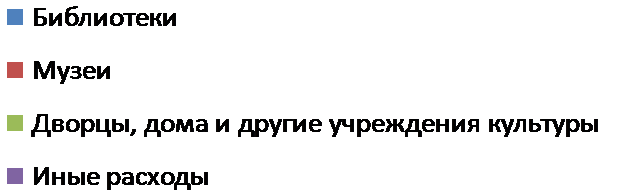 10471,64
тыс. руб.
Расходы на культуру в 2024г.
Расходы на социальную политику
Пенсионное обеспечение
 выплата доплат к пенсии за выслугу лет муниципальным служащим
Социальное обеспечение населения
Меры соц. поддержки гражданам за счет средств областной субвенции
Охрана семьи и детства 
Меры социальной поддержки семей с детьми за счет средств областной субвенции
Другие вопросы в области соц. политики
Выплаты Всероссийской общественной организации ветеранов (пенсионеров) войны, труда, Вооруженных сил
Выплаты общественной организации «Всероссийское общество инвалидов»
Расходы будут осуществляться в рамках 2 муниципальных программ Котельничского района Кировской области
Расходы на физическую культуру и спорт
Расходы будут осуществляться в рамках муниципальной программы Котельничского района «Развитие  физической культуры и спорта»
Организация и проведение официальных спортивных мероприятий и обеспечение участия спортивных сборных команд Котельничского района в спортивных соревнованиях
Организация и проведение физкультурных мероприятий, в том числе Фестивалей инвалидного спорта
Расходы на предоставление межбюджетных трансфертов
2023
2024
Межбюджетные трансферты в 2022-2024 гг.
ВЫПЛАТЫ
Выплаты отдельным категориям граждан
Выплаты на охрану семьи и детства
МУНИЦИПАЛЬНЫЙ ДОЛГ
Муниципальный долг Котельничского района
Верхний предел муниципального долга 0 тыс. руб. на 01.01.2023
Кредиты кредитных организаций 5000 тыс.руб.
Кредиты предоставляемые бюджетам муниципальных образований Кировской области из областного бюджета на покрытие временных кассовых разрывов 3000 тыс.руб.
2022
Верхний предел муниципального долга 0 тыс. руб. на 01.01.2024
Кредиты кредитных организаций 3000 тыс.руб.
Кредиты предоставляемые бюджетам муниципальных образований Кировской области из областного бюджета на покрытие временных кассовых разрывов 3000 тыс.руб
2023
Верхний предел муниципального долга 0 тыс. руб. на 01.01.2025
Кредиты кредитных организаций 2000 тыс.руб.
Кредиты предоставляемые бюджетам муниципальных образований Кировской области из областного бюджета на покрытие временных кассовых разрывов 3000 тыс.руб.
2024
Контактная информация
Финансовое управление администрации Кировской области Котельничского района
ул. Карла Маркса, д.16, г. Котельнич, 612607,
тел. (83342) 4-07-18,
E-mail: fo13@depfin.kirov.ru
Интернет сайт: http://www.kotelnich-msu.ru/
Режим работы:
понедельник-четверг с 7:48 до 17:00
пятница с 7:48 до 16:00
перерыв на обед с 12 до 13 часов
суббота-воскресенье выходной